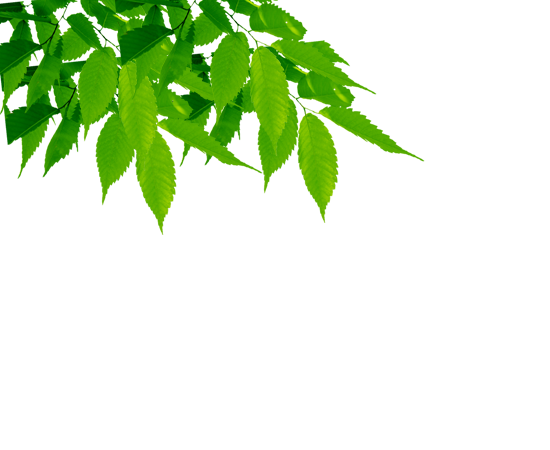 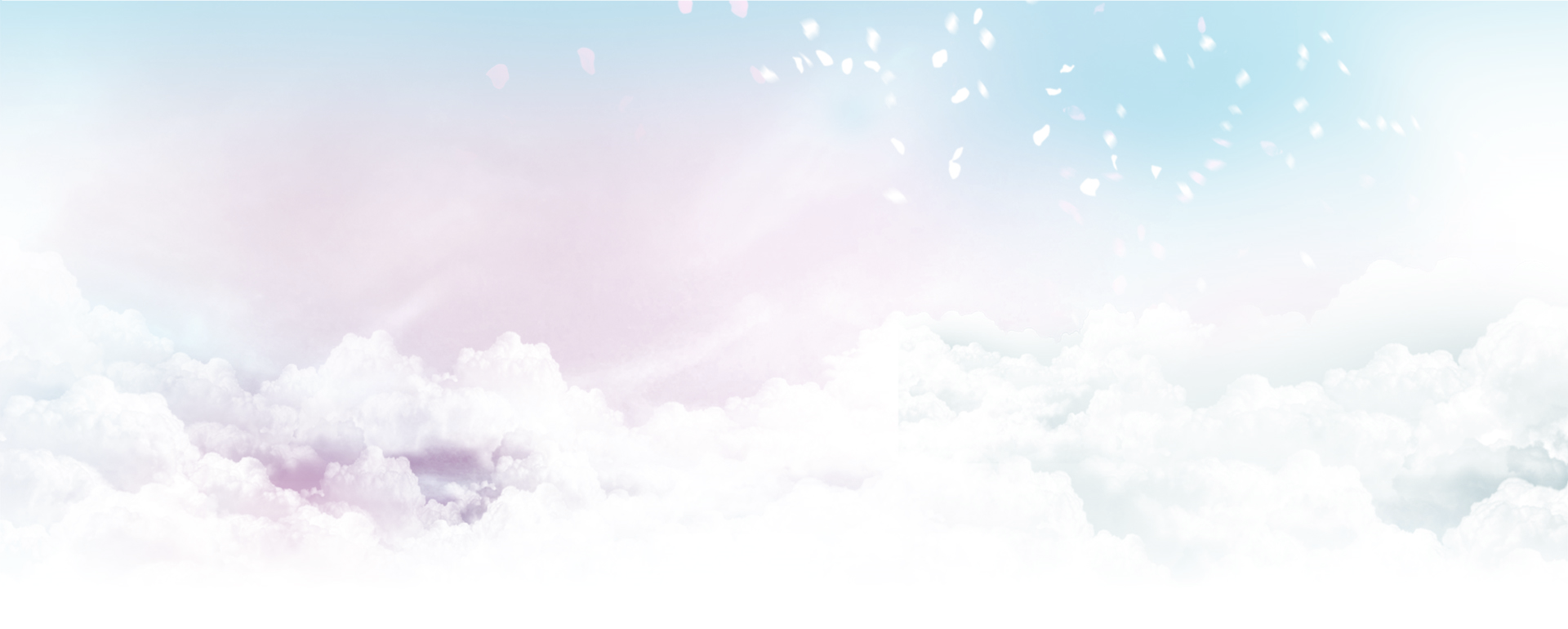 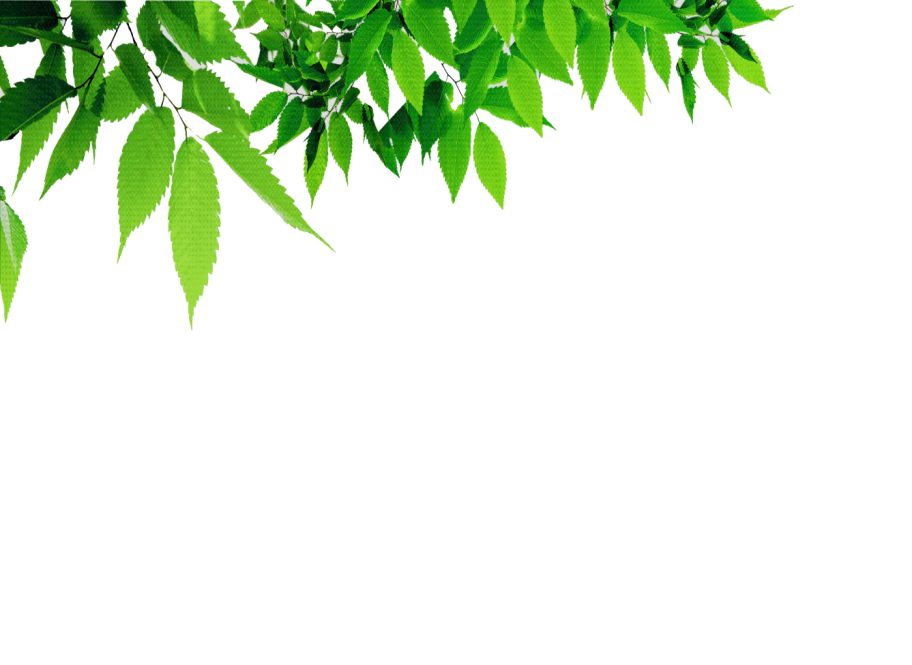 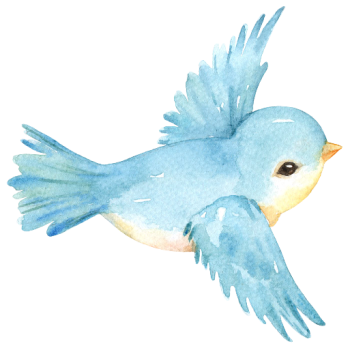 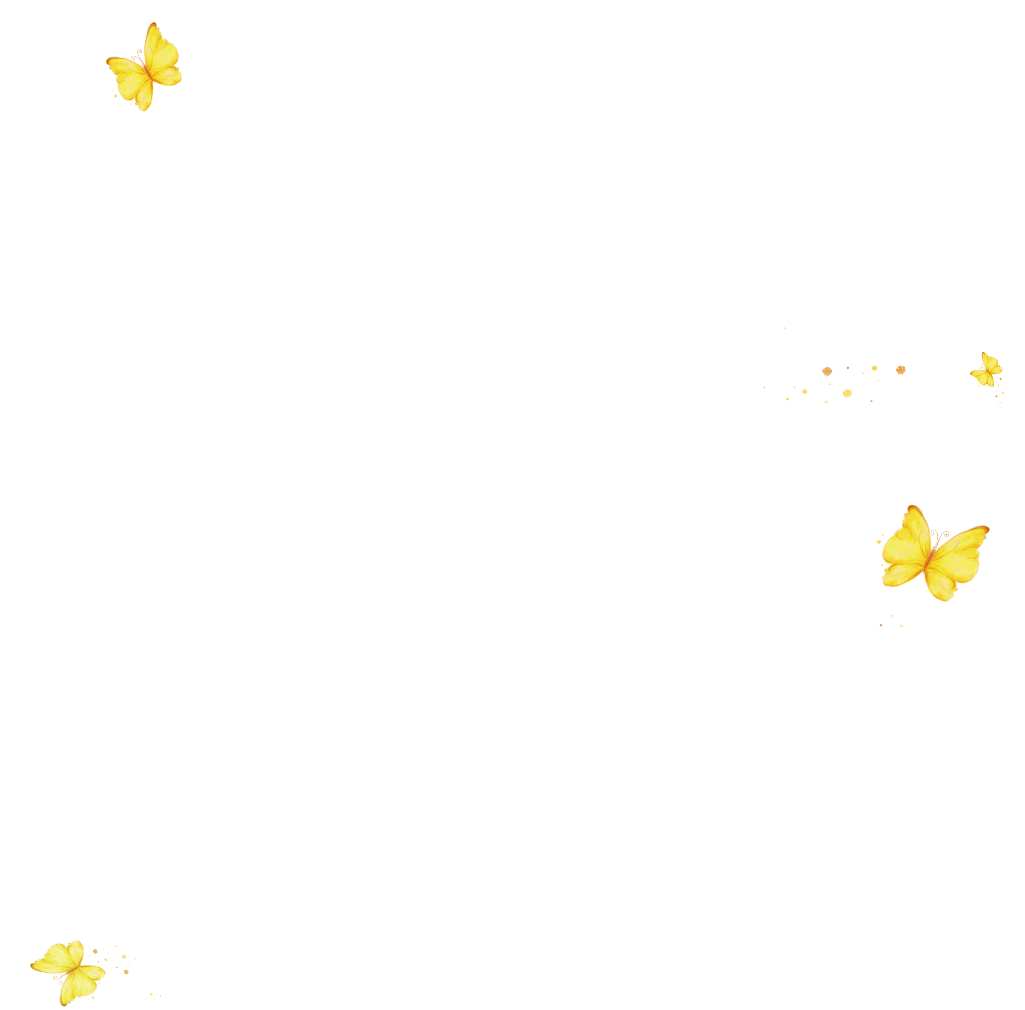 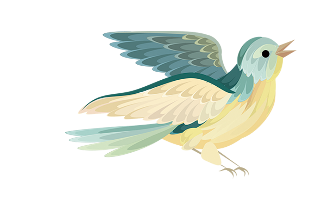 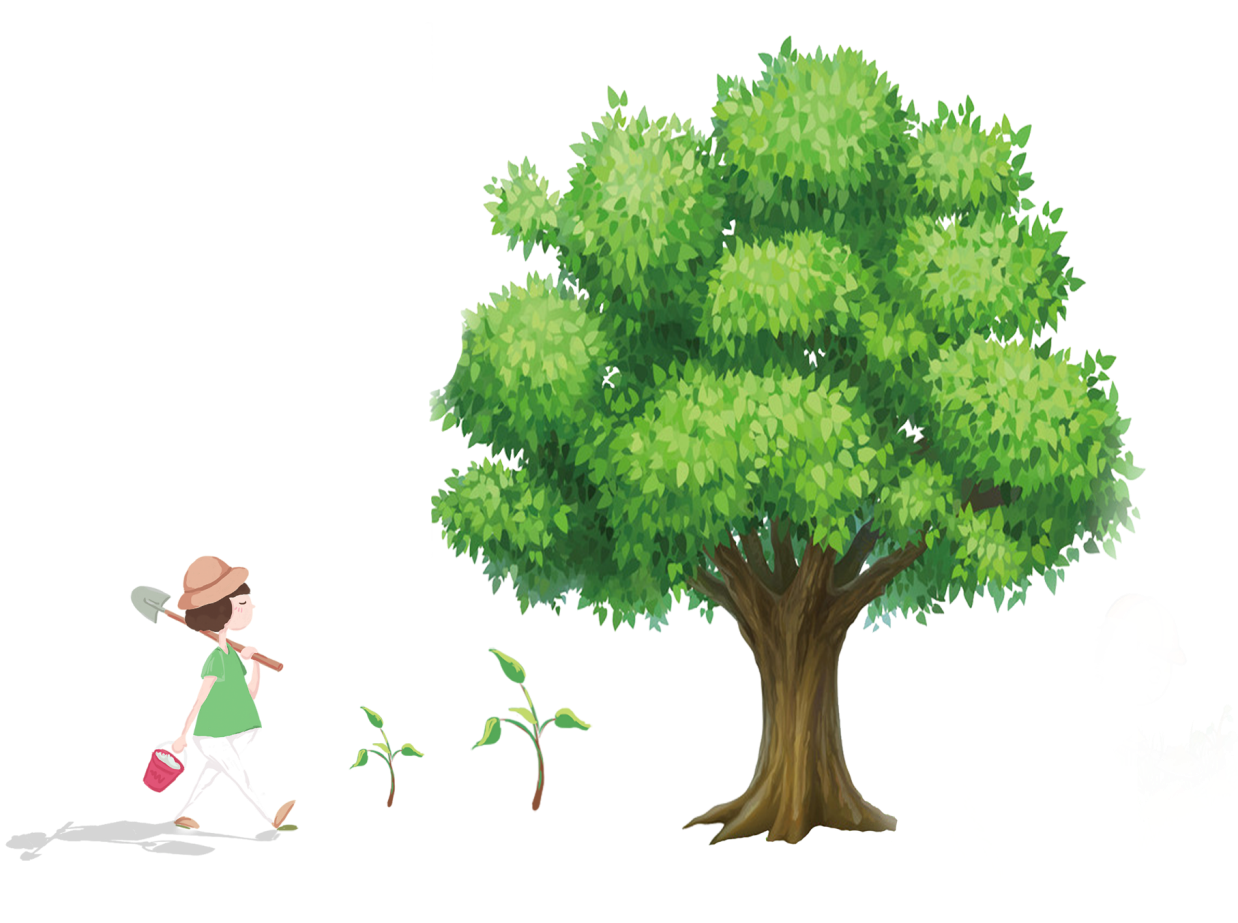 植树节活动策划
Double-click here to add your text message content Double-click here to add your text
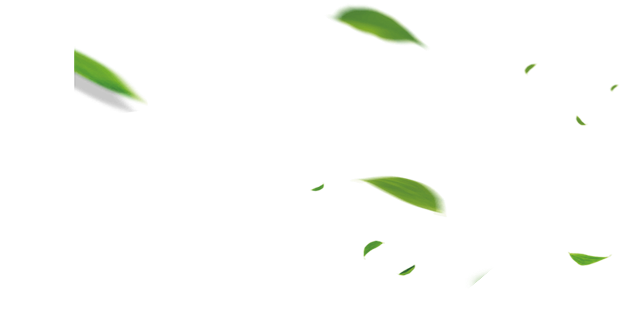 目  录
1     活动内容概述
2      活动细节安排
Double-click here to add your text message content
Double-click here to add your text message content
CONTENT
4     活动效果展望
3     活动参与人员
Double-click here to add your text message content
Double-click here to add your text message content
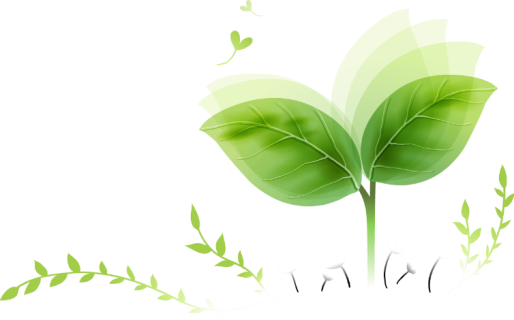 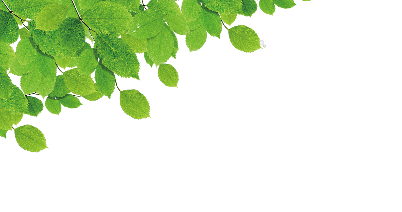 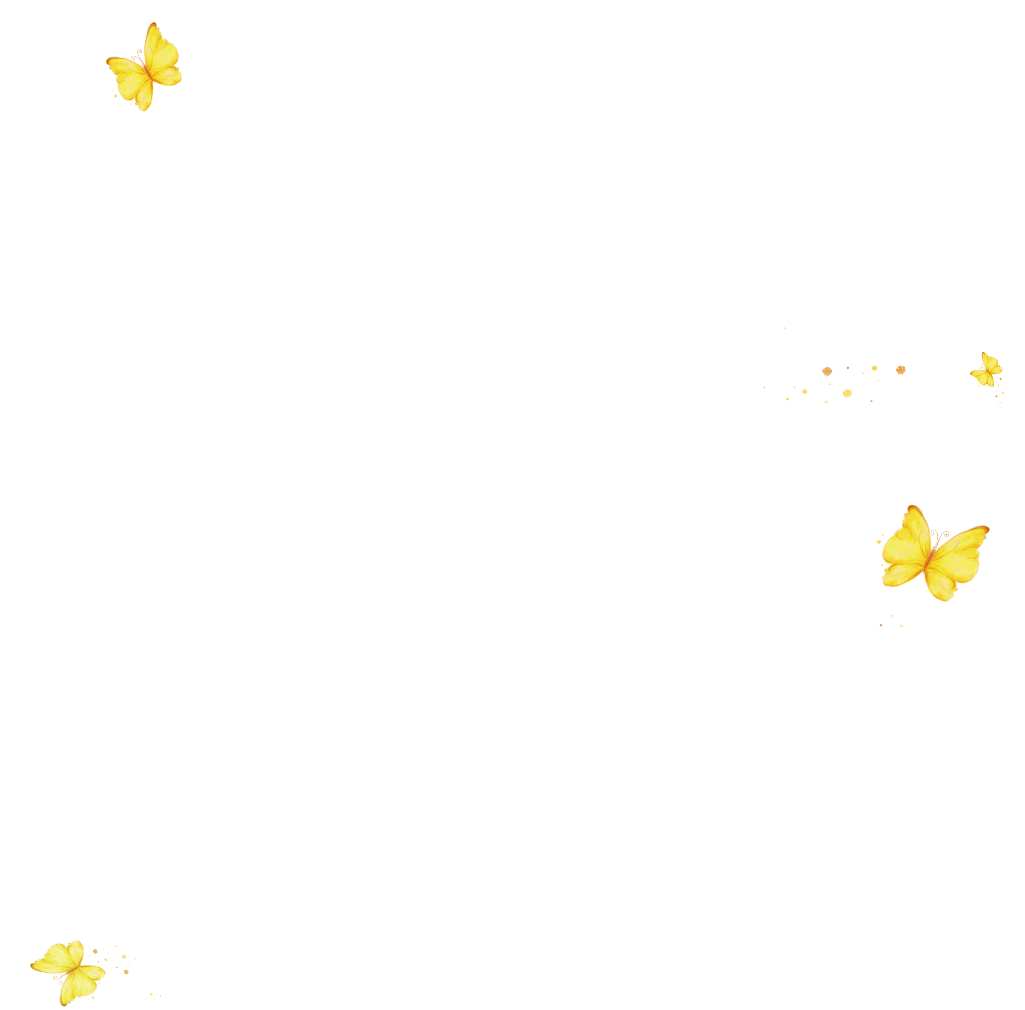 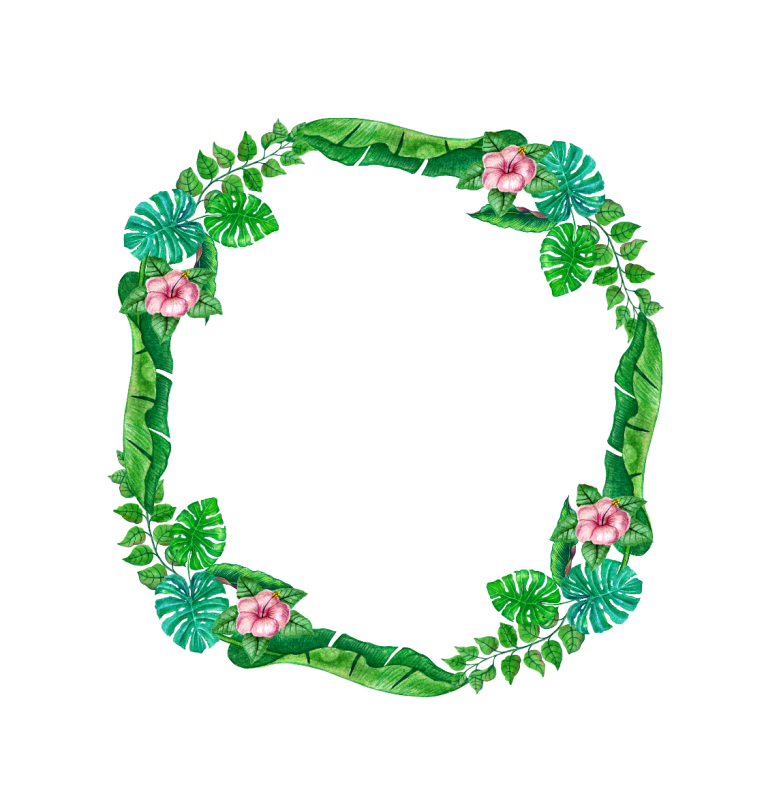 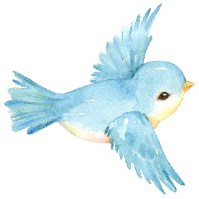 01
活动内容概述
Double-click here to add your text message content Double-click here to add your text message content
01 活动内容概述
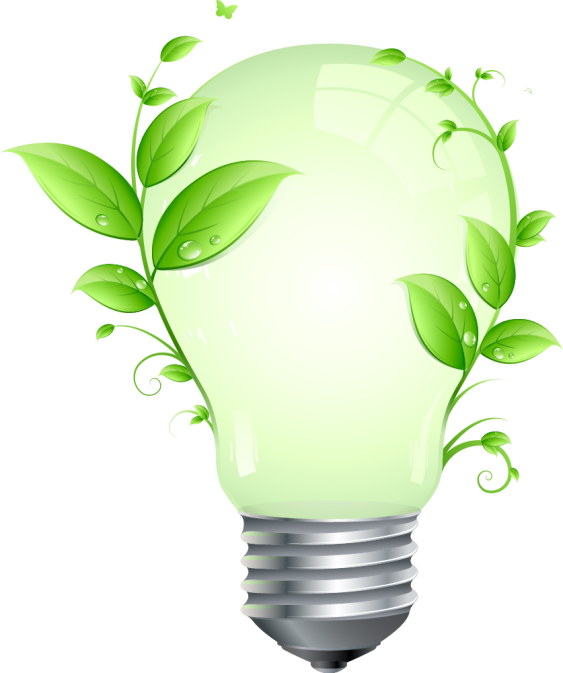 在此输入标题
在此输入标题
在此输入标题
双击输入替换内容双击输入替换内容双击输入替换内容双击输入替换
双击输入替换内容双击输入替换内容双击输入替换内容双击输入替换
双击输入替换内容双击输入替换内容双击输入替换内容双击输入替换
01 活动内容概述
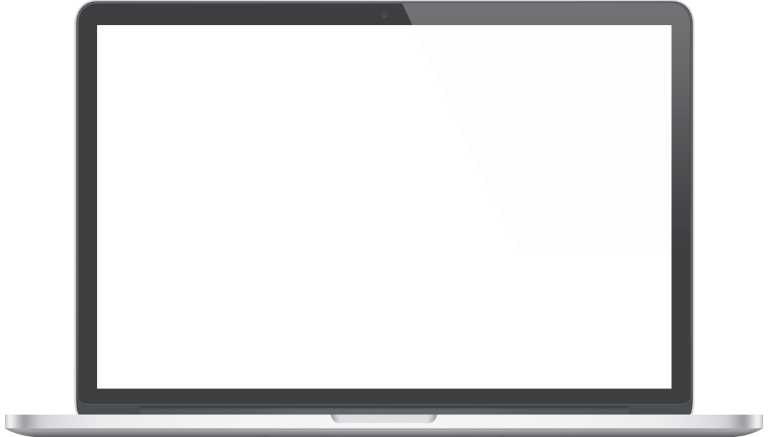 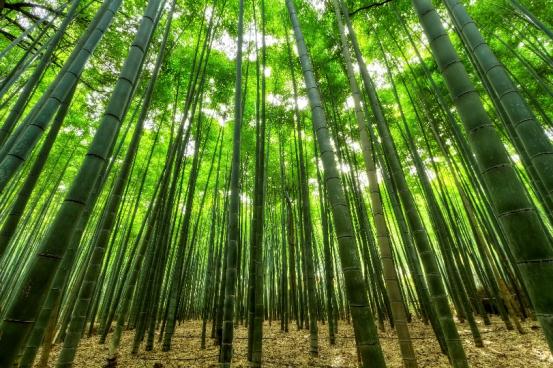 在此输入标题
在此输入标题
双击输入替换内容双击输入替换内容双击输入替换
双击输入替换内容双击输入替换内容双击输入替换
在此输入标题
双击输入替换内容双击输入替换内容双击输入替换
01 活动内容概述
双击输入替换内容双击输入替换内容双击输入替换内容双击输入替换
双击输入替换内容双击输入替换内容双击输入替换内容双击输入替换
02
03
双击输入替换内容双击输入替换内容双击输入替换内容双击输入替换
双击输入替换内容双击输入替换内容双击输入替换内容双击输入替换
04
01
01 活动内容概述
在此输入标题
双击输入替换内容双击输入替换内容双击输入替换内容双击输入替换内容双击输入
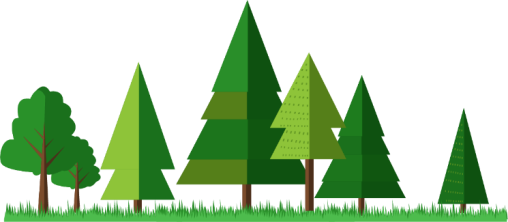 在此输入标题
双击输入替换内容双击输入替换内容双击输入替换内容双击输入替换内容双击输入
在此输入标题
双击输入替换内容双击输入替换内容双击输入替换内容双击输入替换内容
01 活动内容概述
在此输入标题
在此输入标题
在此输入标题
在此输入标题
双击输入替换内容双击输入替换内容双击输入替换内容双击输入替换
双击输入替换内容双击输入替换内容双击输入替换内容双击输入替换
双击输入替换内容双击输入替换内容双击输入替换内容双击输入替换
双击输入替换内容双击输入替换内容双击输入替换内容双击输入替换
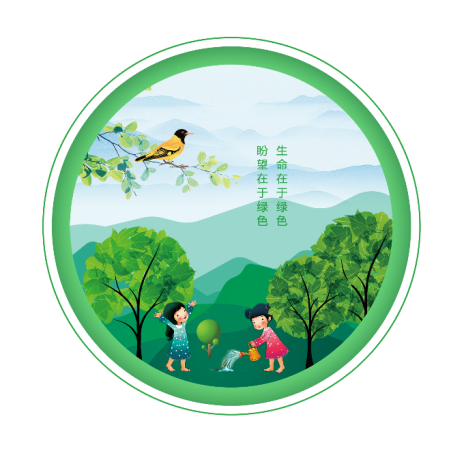 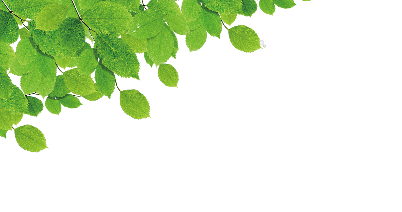 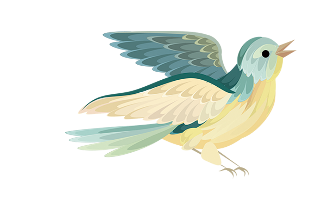 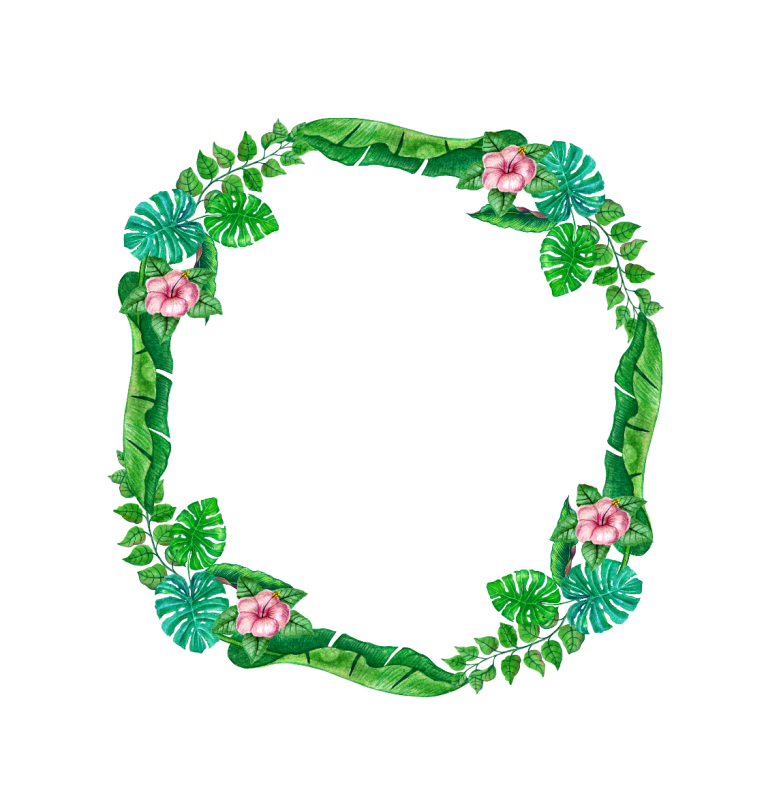 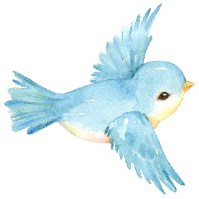 02
活动细节安排
Double-click here to add your text message content Double-click here to add your text message content
02 活动细节安排
节日PPT模板 http:// www.PPT818.com/jieri/
02 活动细节安排
在此输入标题
在此输入标题
在此输入标题
在此输入标题
双击输入替换内容双击输入替换内容双击输入替换内容双击输入替换
双击输入替换内容双击输入替换内容双击输入替换内容双击输入替换
双击输入替换内容双击输入替换内容双击输入替换内容双击输入替换
双击输入替换内容双击输入替换内容双击输入替换内容双击输入替换
02 活动细节安排
在此输入标题
在此输入标题
双击输入替换内容双击输入替换内容双击输入替换内容双击输入替换内容
双击输入替换内容双击输入替换内容双击输入替换内容双击输入替换内容
在此输入标题
在此输入标题
双击输入替换内容双击输入替换内容双击输入替换内容双击输入替换内容
双击输入替换内容双击输入替换内容双击输入替换内容双击输入替换内容
02 活动细节安排
在此输入标题
双击输入替换内容双击输入替换内容双击输入替换内容双击输入替换
在此输入标题
在此输入标题
在此输入标题
双击输入替换内容双击输入替换内容双击输入替换内容双击输入替换
双击输入替换内容双击输入替换内容双击输入替换内容双击输入替换
双击输入替换内容双击输入替换内容双击输入替换内容双击输入替换
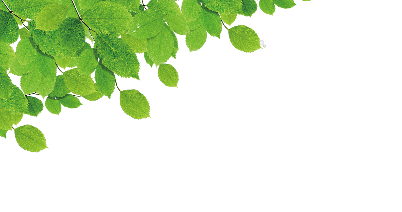 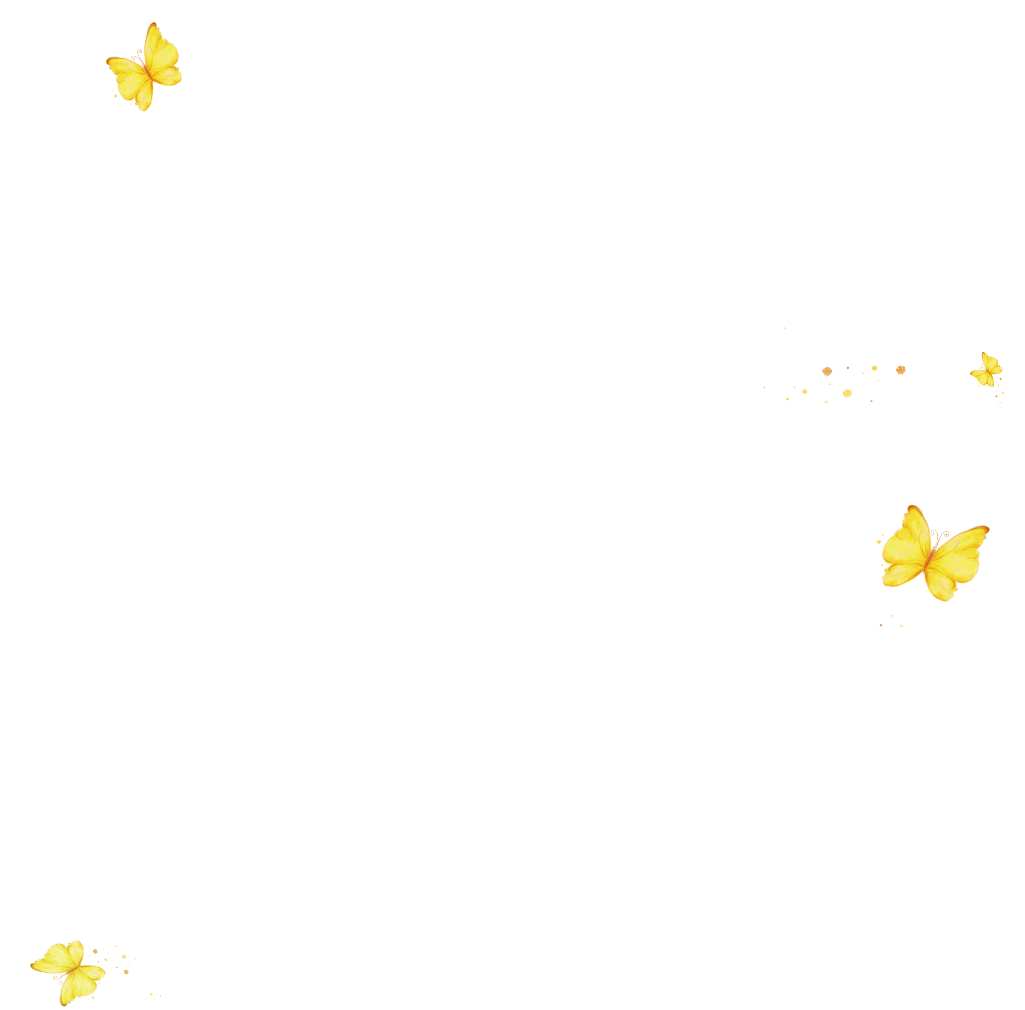 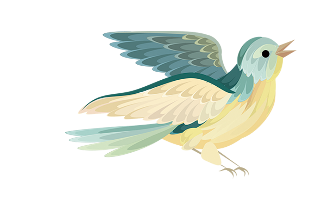 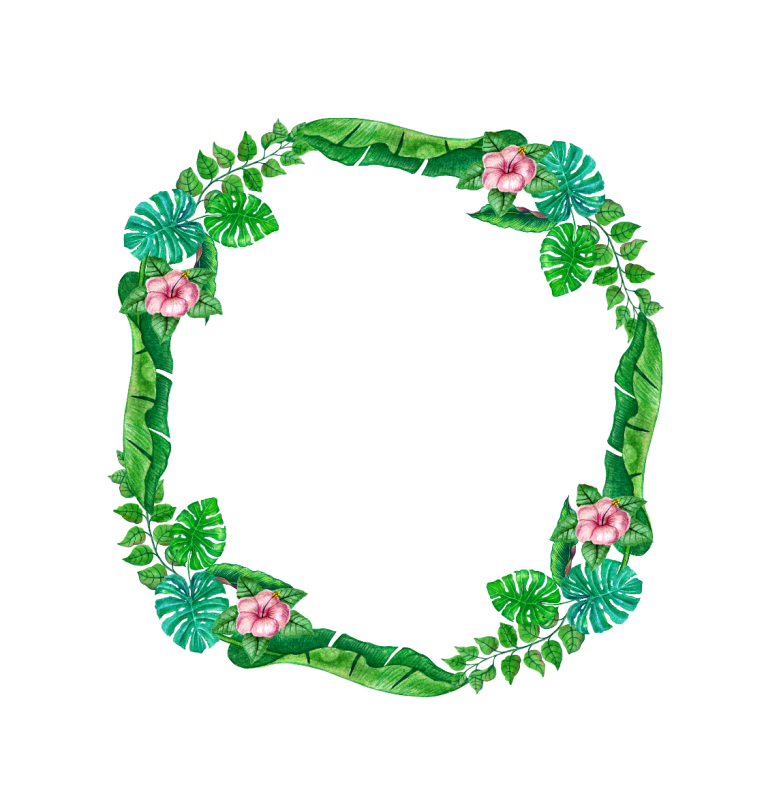 03
活动参与人员
Double-click here to add your text message content Double-click here to add your text message content
03 活动参与人员
双击输入替换内容双击输入替换内容双击输入替换内容双击输入替换内容
双击输入替换内容双击输入替换内容双击输入替换内容双击输入替换内容
双击输入替换内容双击输入替换内容双击输入替换内容双击输入替换内容
双击输入替换内容双击输入替换内容双击输入替换内容双击输入替换内容
02
04
01
03
03 活动参与人员
在此输入标题
双击输入替换内容双击输入替换内容双击输入替换内容双击输入替换内容
标题
在此输入标题
双击输入替换内容双击输入替换内容双击输入替换内容双击输入替换内容
在此输入标题
在此输入标题
双击输入替换内容双击输入替换内容双击输入替换内容双击输入替换
双击输入替换内容双击输入替换内容双击输入替换内容双击输入替换内容
03 活动参与人员
在此输入标题
在此输入标题
双击输入替换内容双击输入替换内容双击输入替换内容双击输入替换
双击输入替换内容双击输入替换内容双击输入替换内容双击输入替换
在此输入标题
在此输入标题
双击输入替换内容双击输入替换内容双击输入替换内容双击输入替换
双击输入替换内容双击输入替换内容双击输入替换内容双击输入替换
03 活动参与人员
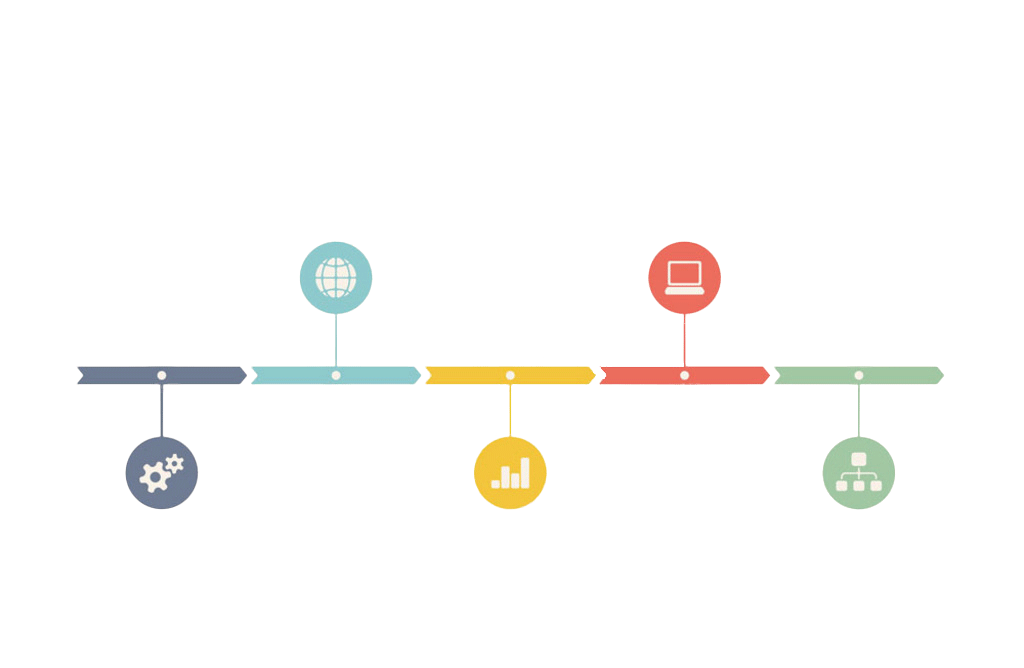 双击输入替换内容双击输入替换内容双击
双击输入替换内容双击输入替换内容双击
双击输入替换内容双击输入替换内容双击
双击输入替换内容双击输入替换内容双击
Step 01
Step 03
Step 05
Step 07
Step 08
Step 06
Step 02
Step 04
双击输入替换内容双击输入替换内容双击
双击输入替换内容双击输入替换内容双击
双击输入替换内容双击输入替换内容双击
双击输入替换内容双击输入替换内容双击
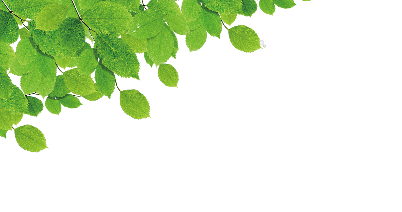 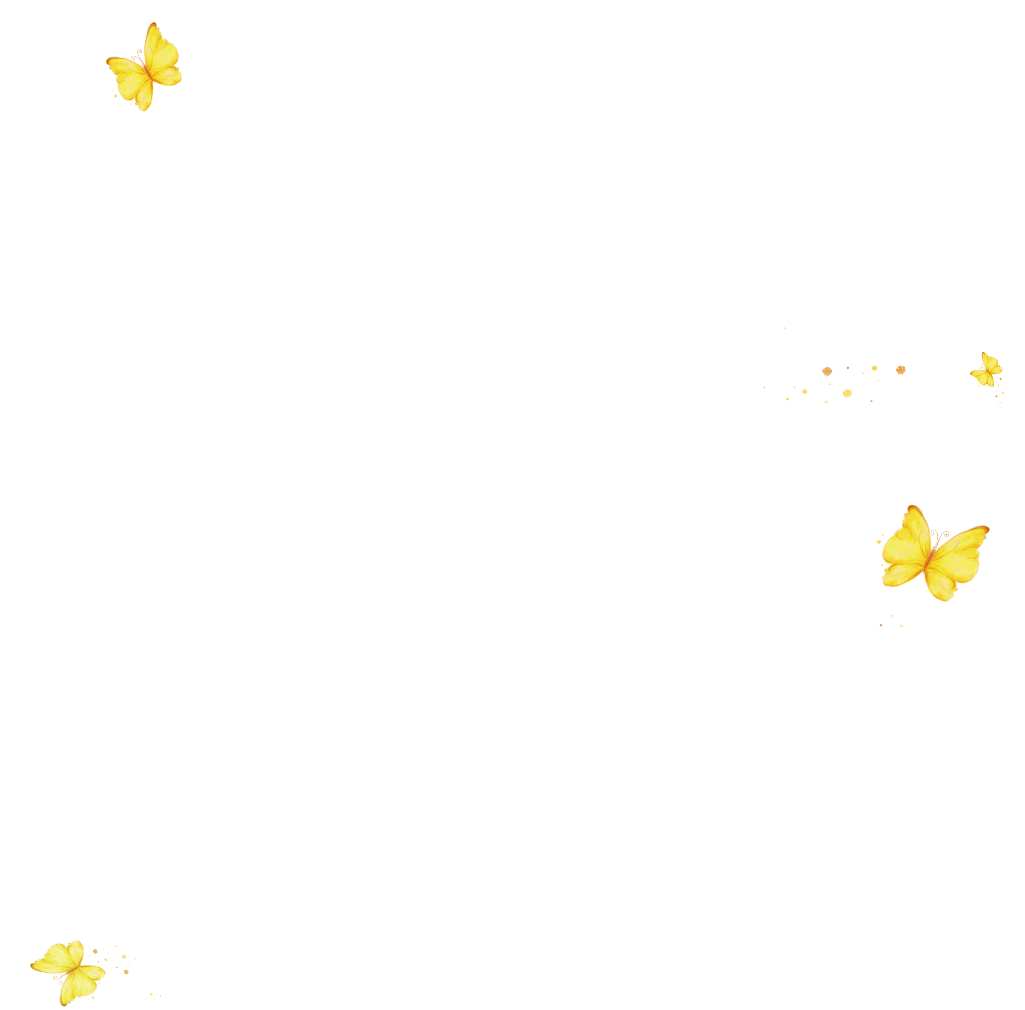 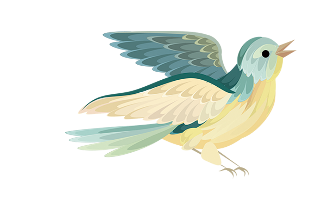 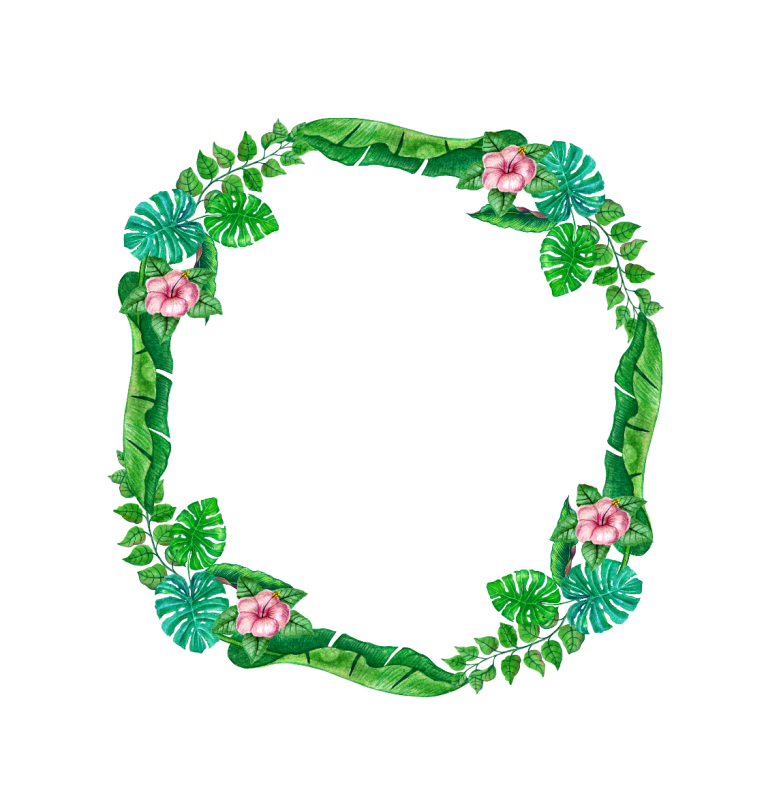 04
活动效果展望
Double-click here to add your text message content Double-click here to add your text message content
04 活动效果展望
双击输入替换内容双击输入替换内容双击输入替换内容双击输入替换内容
双击输入替换内容双击输入替换内容双击输入替换内容双击输入替换
01
04
02
03
双击输入替换内容双击输入替换内容双击输入替换内容双击输入替换
双击输入替换内容双击输入替换内容双击输入替换内容双击输入替换内容
04 活动效果展望
在此输入标题
在此输入标题
双击输入替换内容双击输入替换内容双击输入替换内容双击输入替换
双击输入替换内容双击输入替换内容双击输入替换内容双击输入替换
Combine
KeyWord

04 活动效果展望
双击输入替换内容双击输入替换内容双击输入替换内容双击输入替换
双击输入替换内容双击输入替换内容双击输入替换内容双击输入替换内容
02
01
03
04
双击输入替换内容双击输入替换内容双击输入替换内容双击输入替换
双击输入替换内容双击输入替换内容双击输入替换内容双击输入替换内容
04 活动效果展望
在此输入标题
在此输入标题
在此输入标题
在此输入标题
双击输入替换内容双击输入替换内容双击输入替换内容双击输入替换
双击输入替换内容双击输入替换内容双击输入替换内容双击输入替换
双击输入替换内容双击输入替换内容双击输入替换内容双击输入替换
双击输入替换内容双击输入替换内容双击输入替换内容双击输入替换
02%
01%
03%
04%
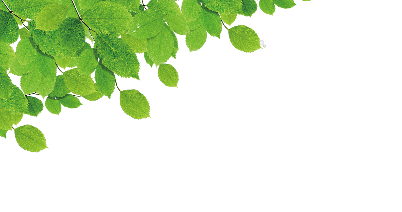 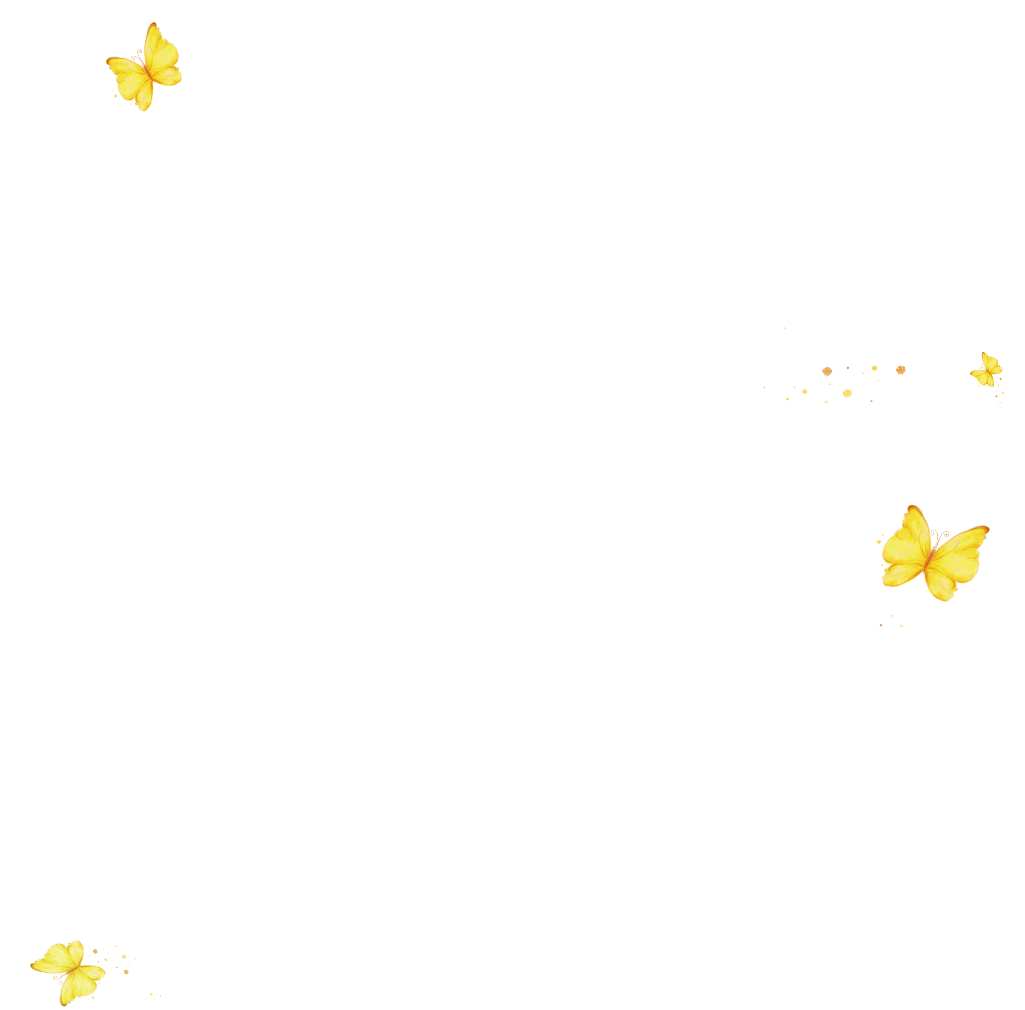 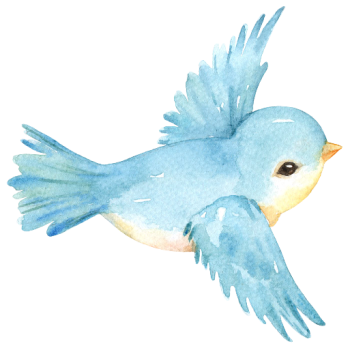 谢谢观看
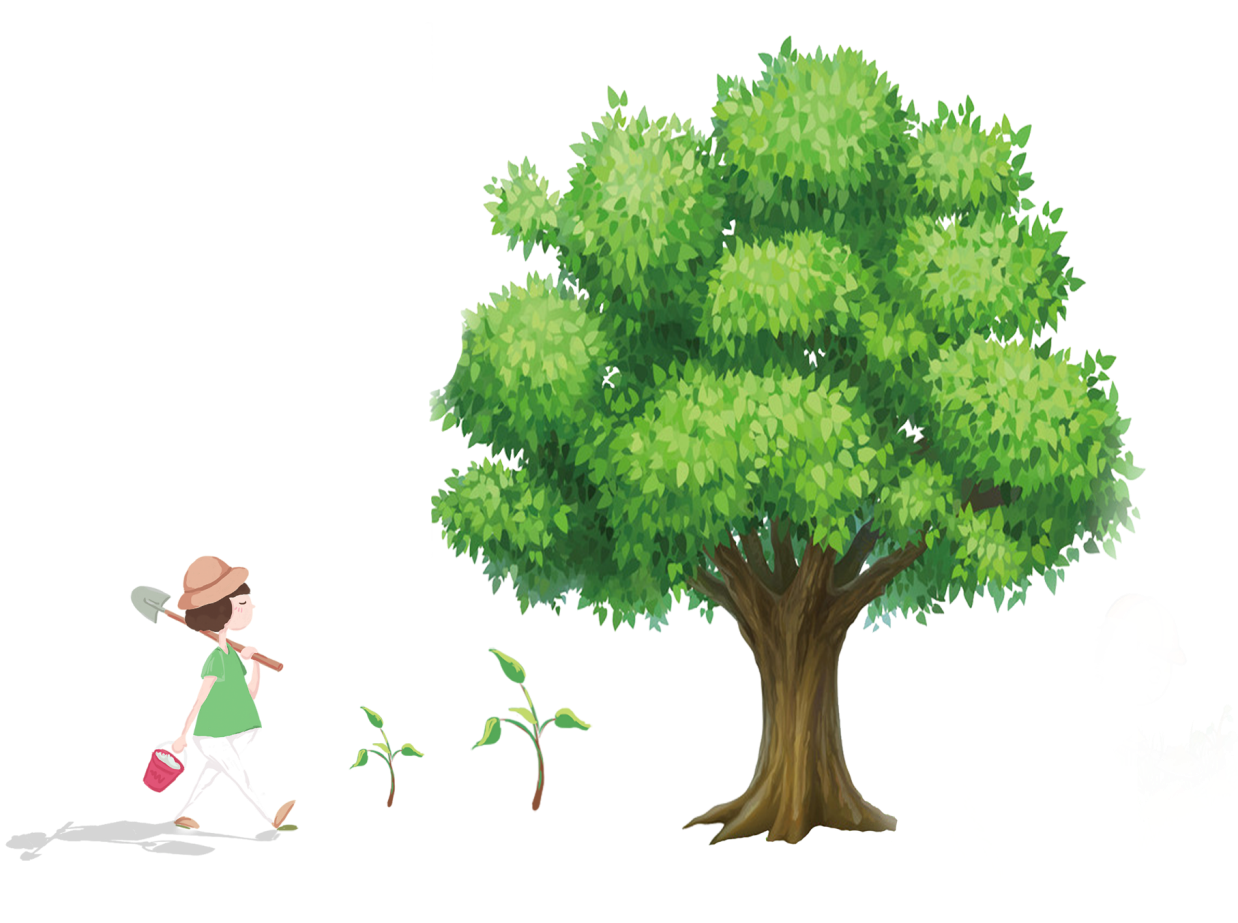 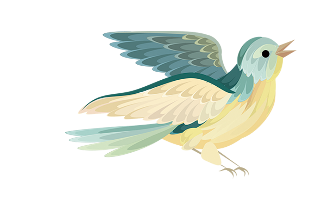 Double-click here to add your text message content Double-click here to add your text
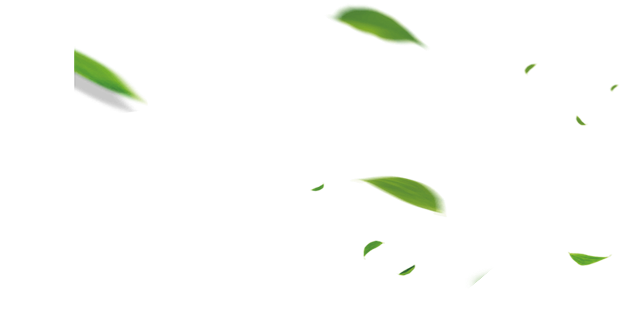